HIV Epidemiology in North Carolina2017
November 2018
North Carolina Division of Public Health/Epidemiology Section/Communicable Disease Branch
HIV/STD/Hepatitis Surveillance Unit
HIV PREVALANCE IN NORTH CAROLINA, 2017
North Carolina DHHS						               HIV/STD/Hepatitis Surveillance Unit
2
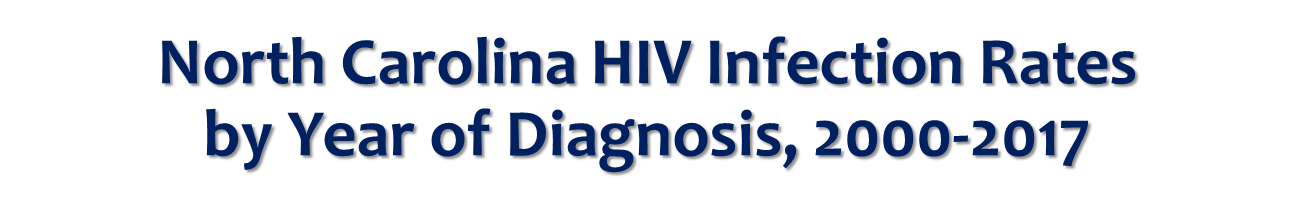 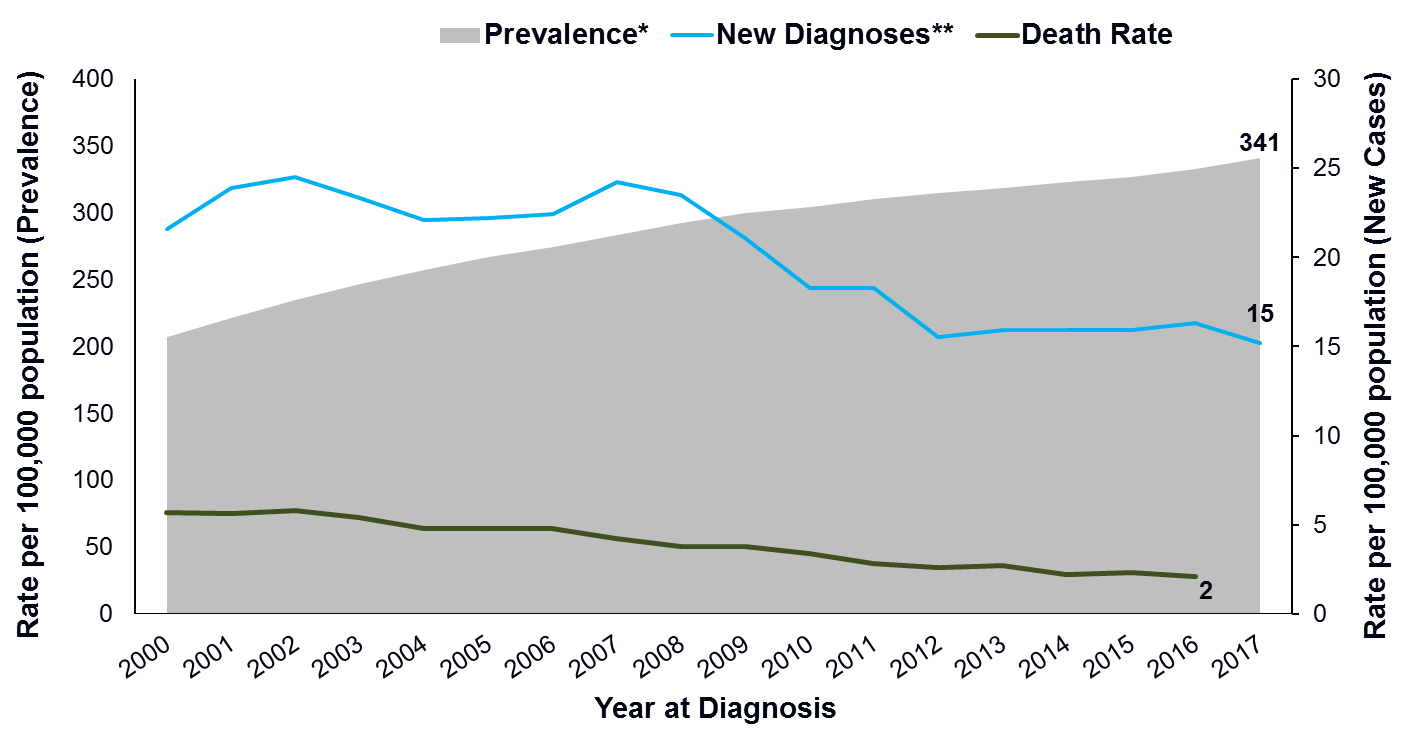 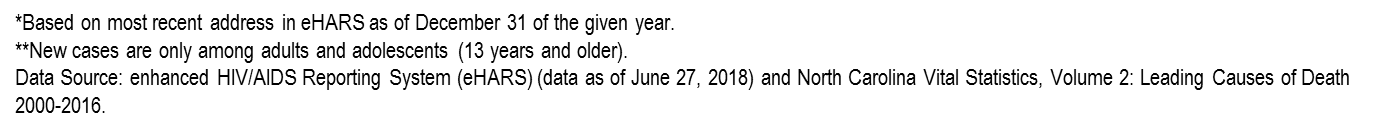 3
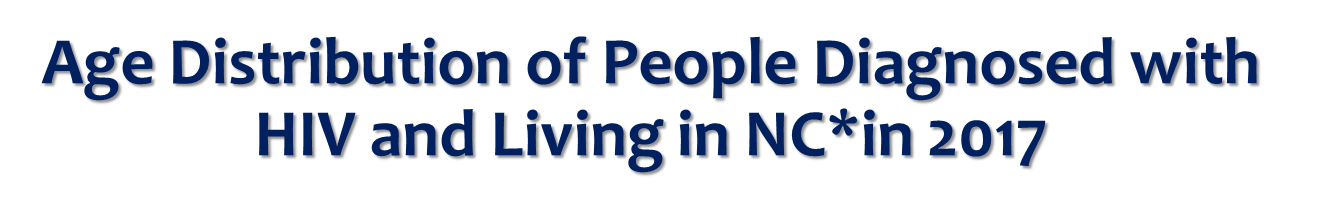 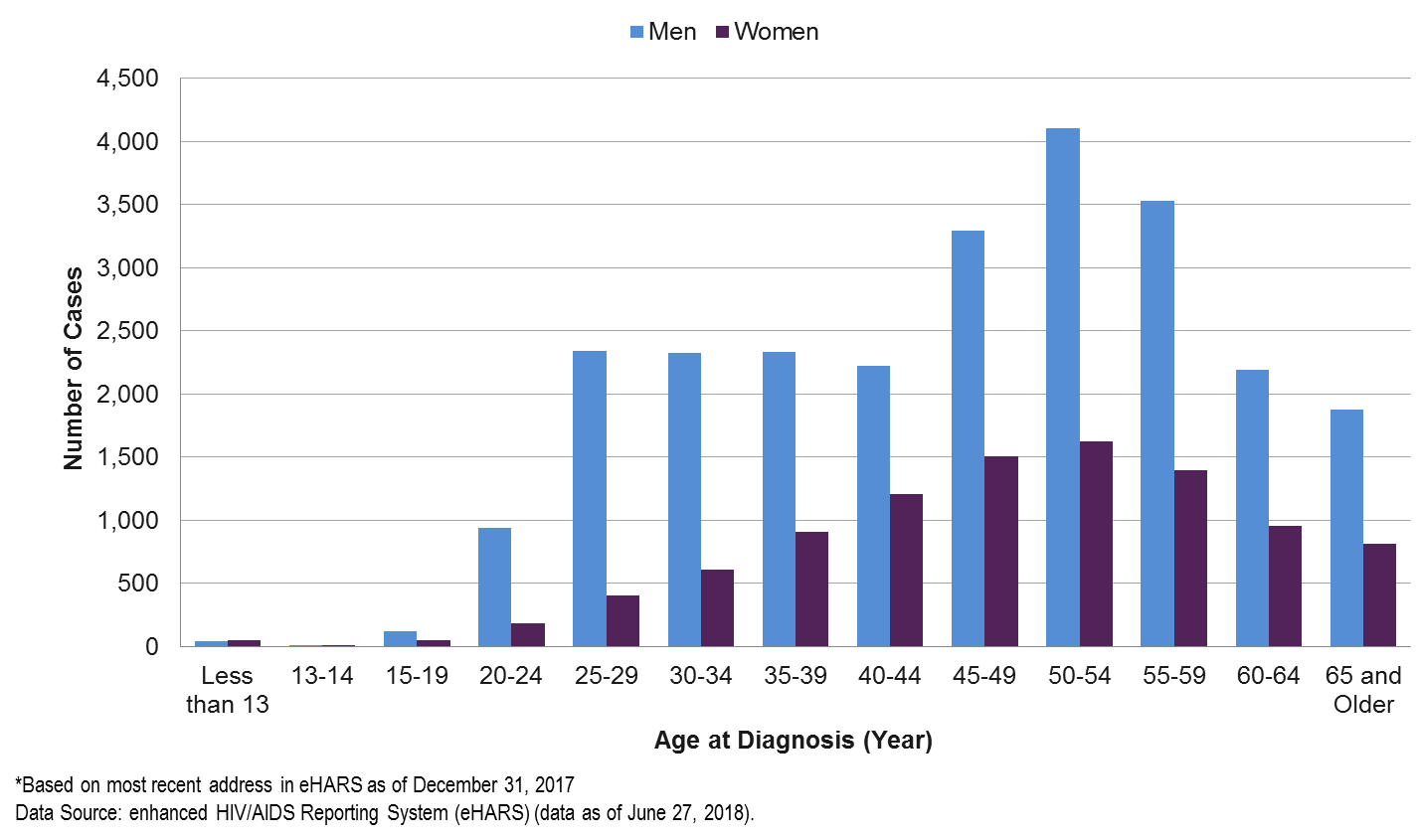 4
NEWLY DIAGNOSED HIV IN NORTH CAROLINA 2017
North Carolina DHHS							    HIV/STD Surveillance Unit
5
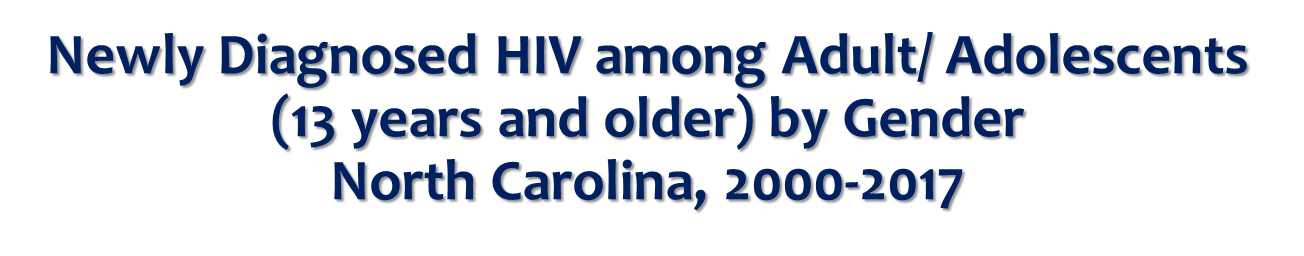 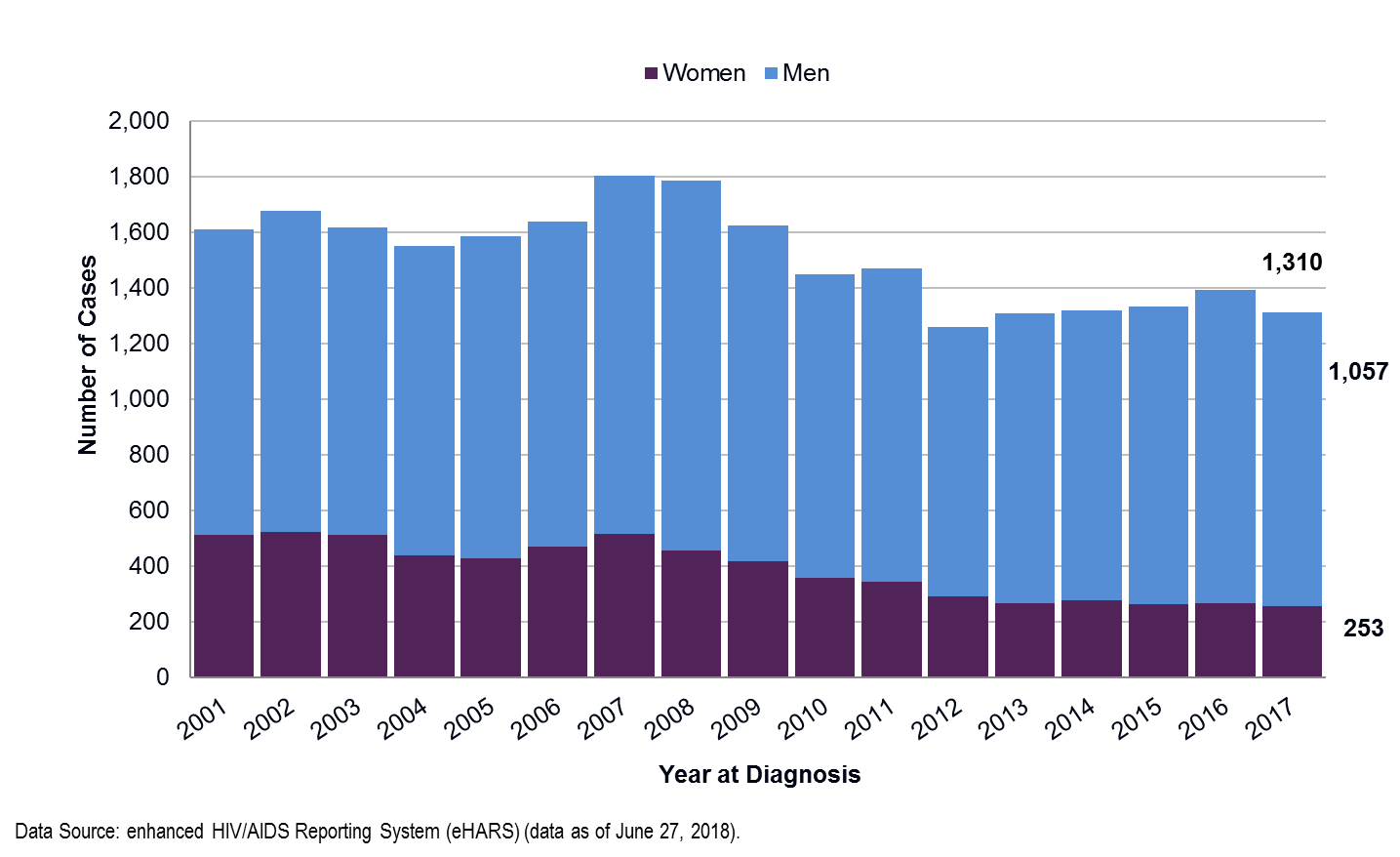 6
Gender Distribution of Newly Diagnosed Adult/Adolescent (13 years and older) HIV North Carolina, 2017
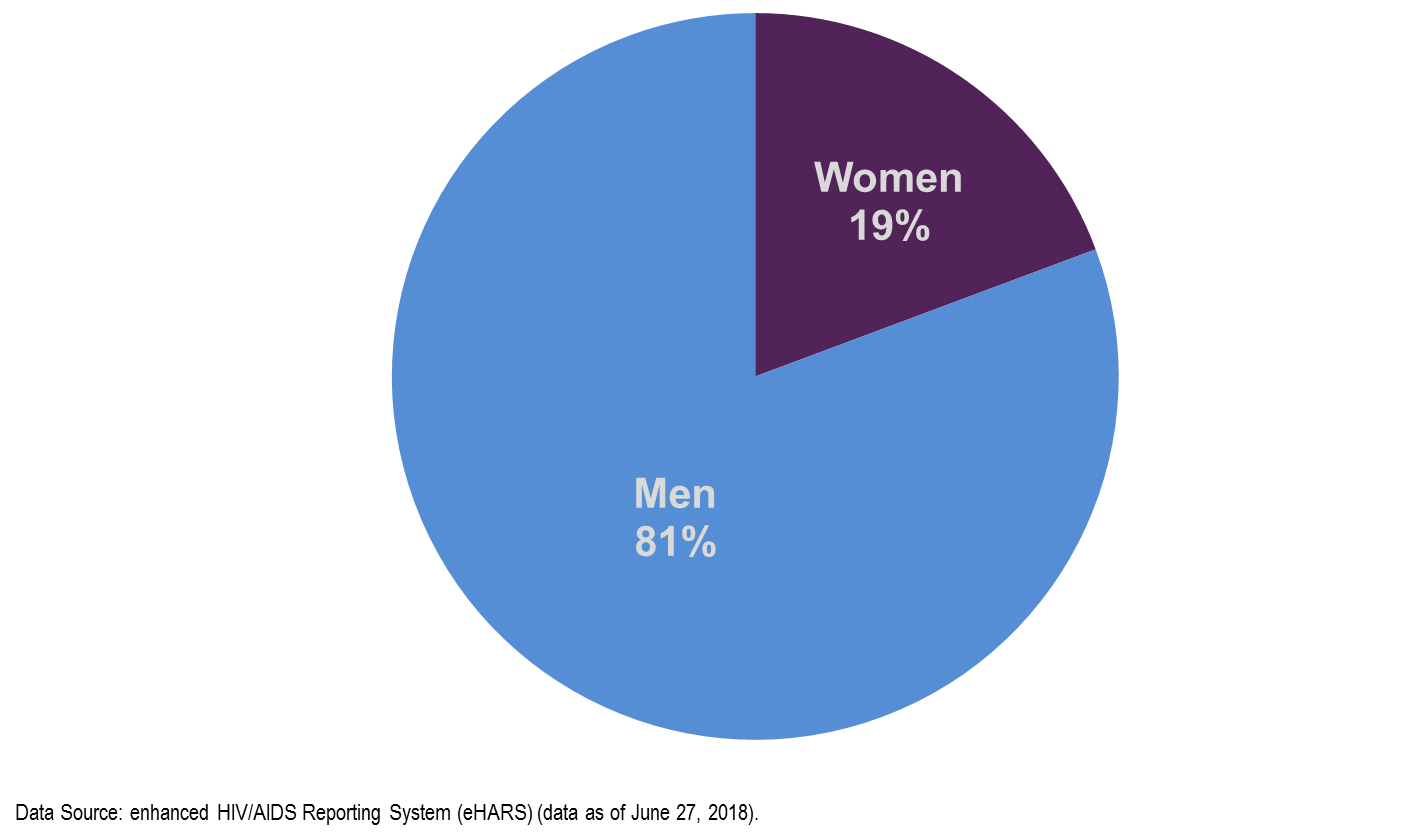 7
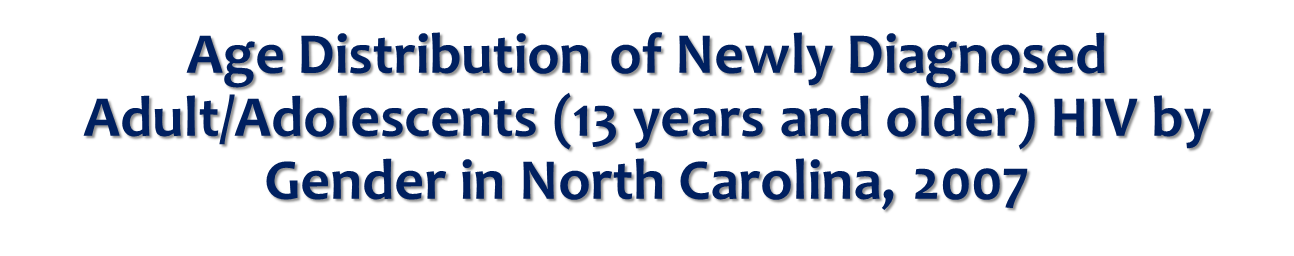 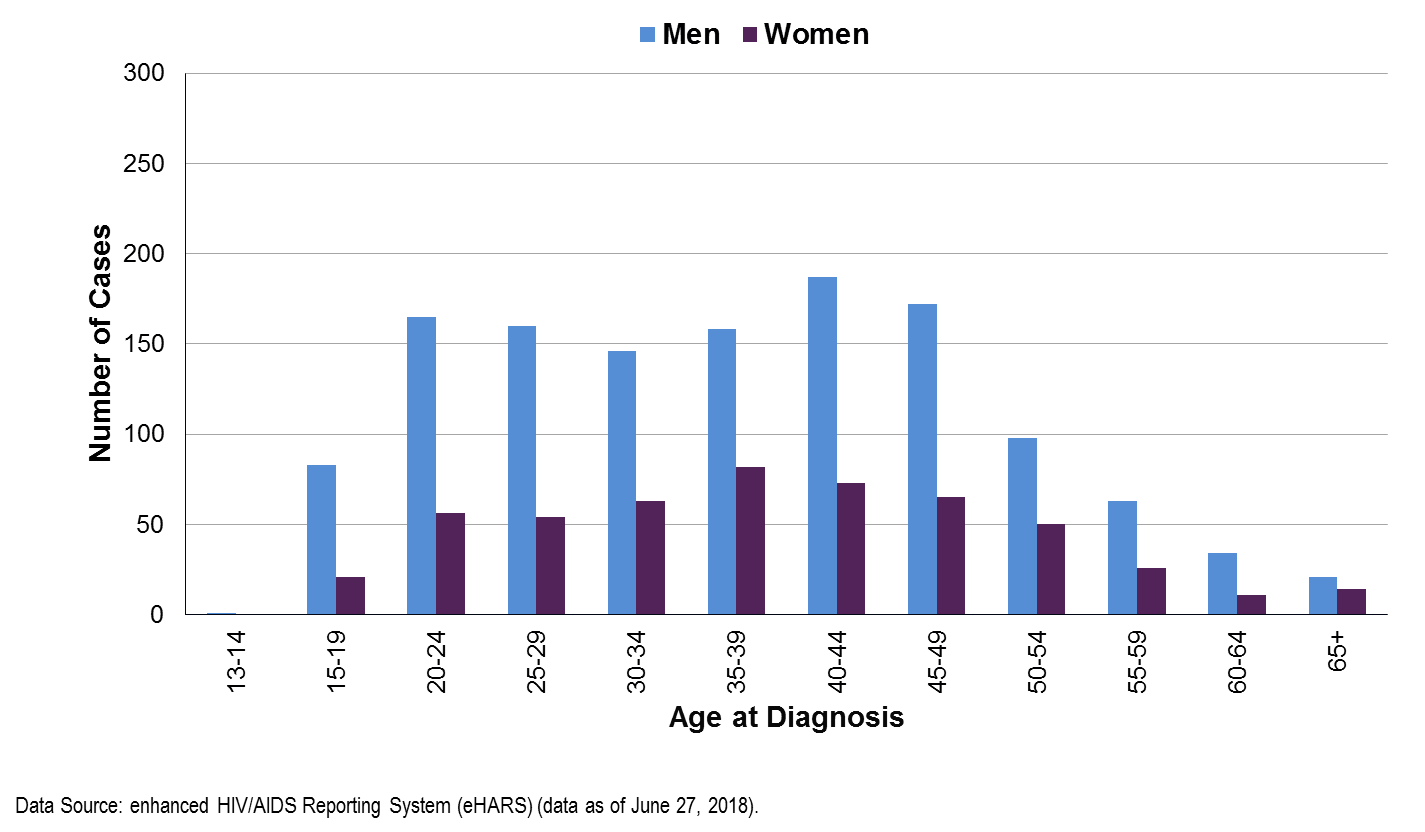 8
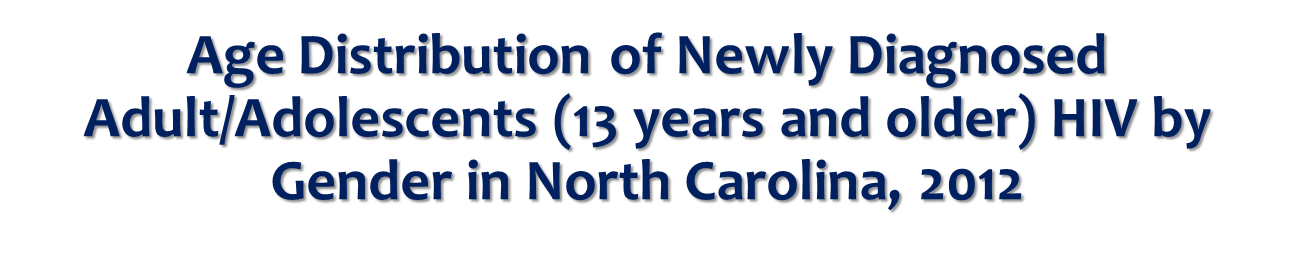 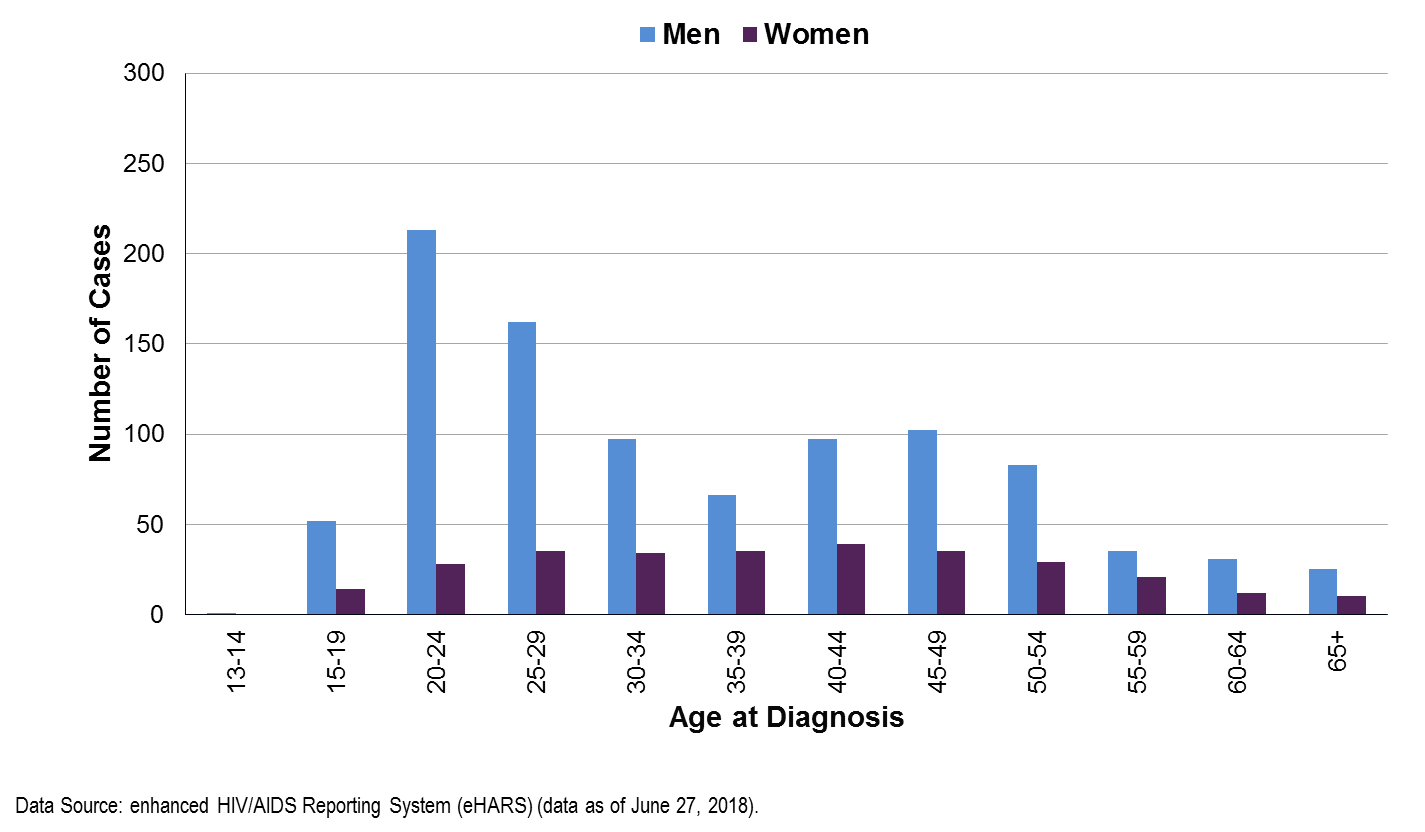 9
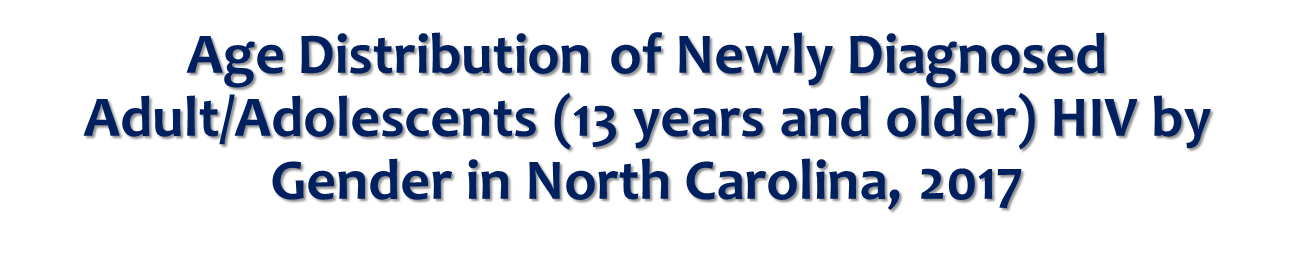 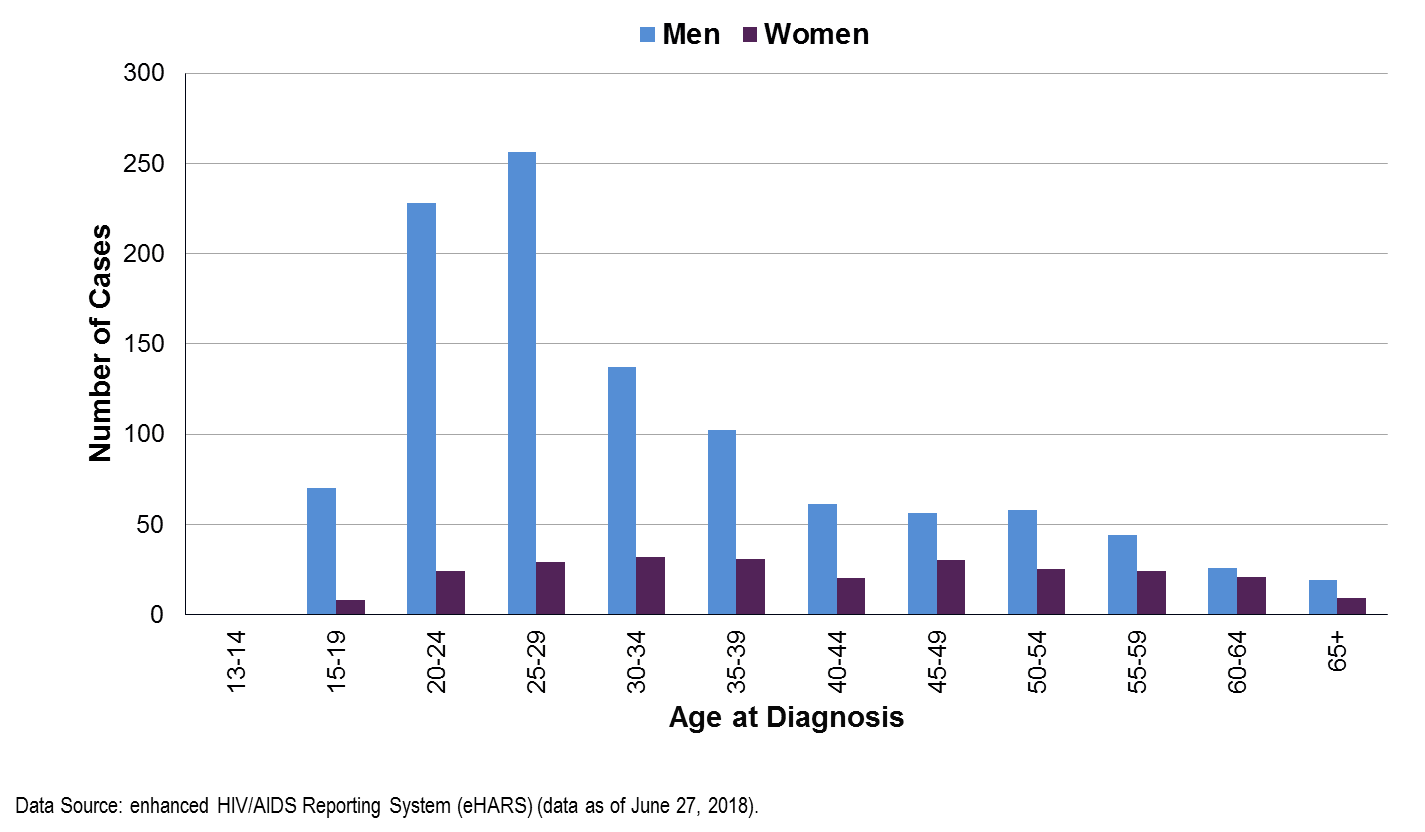 10
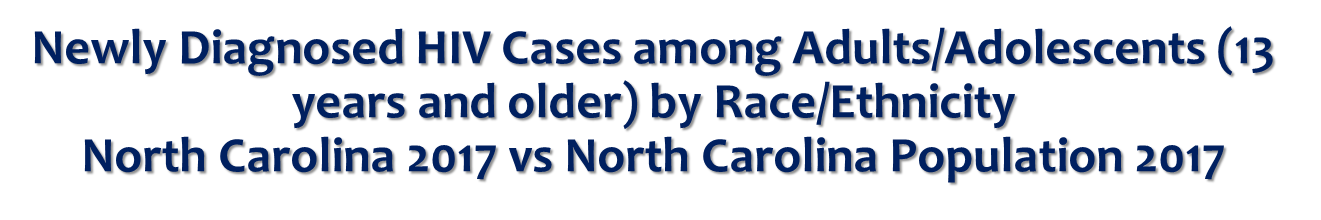 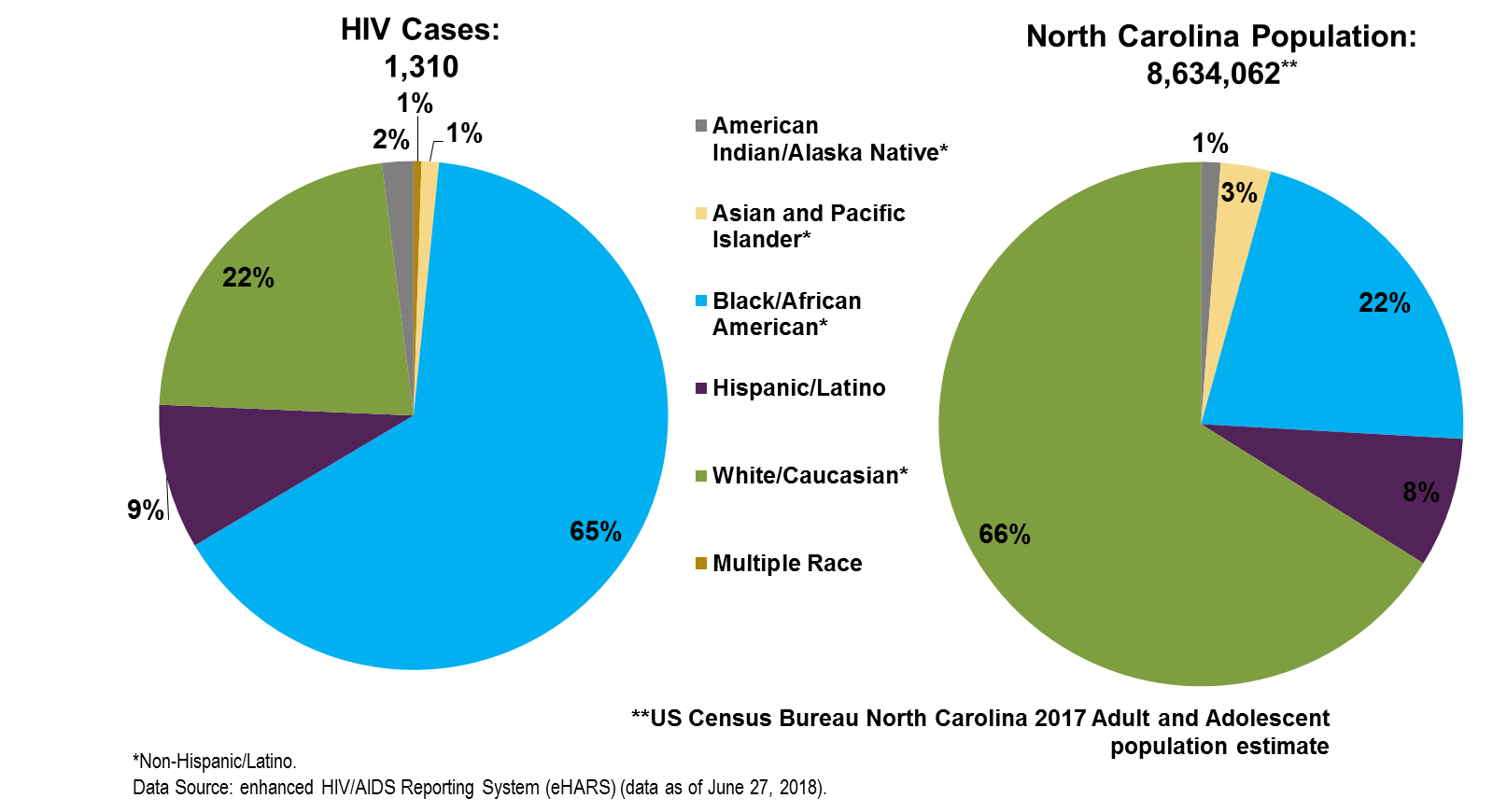 11
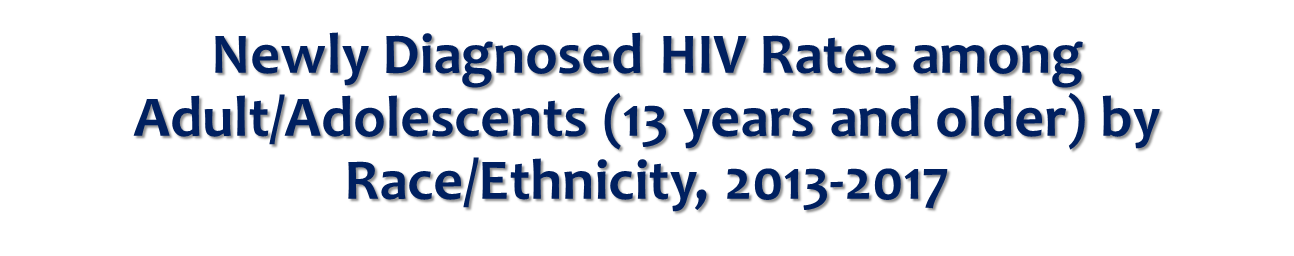 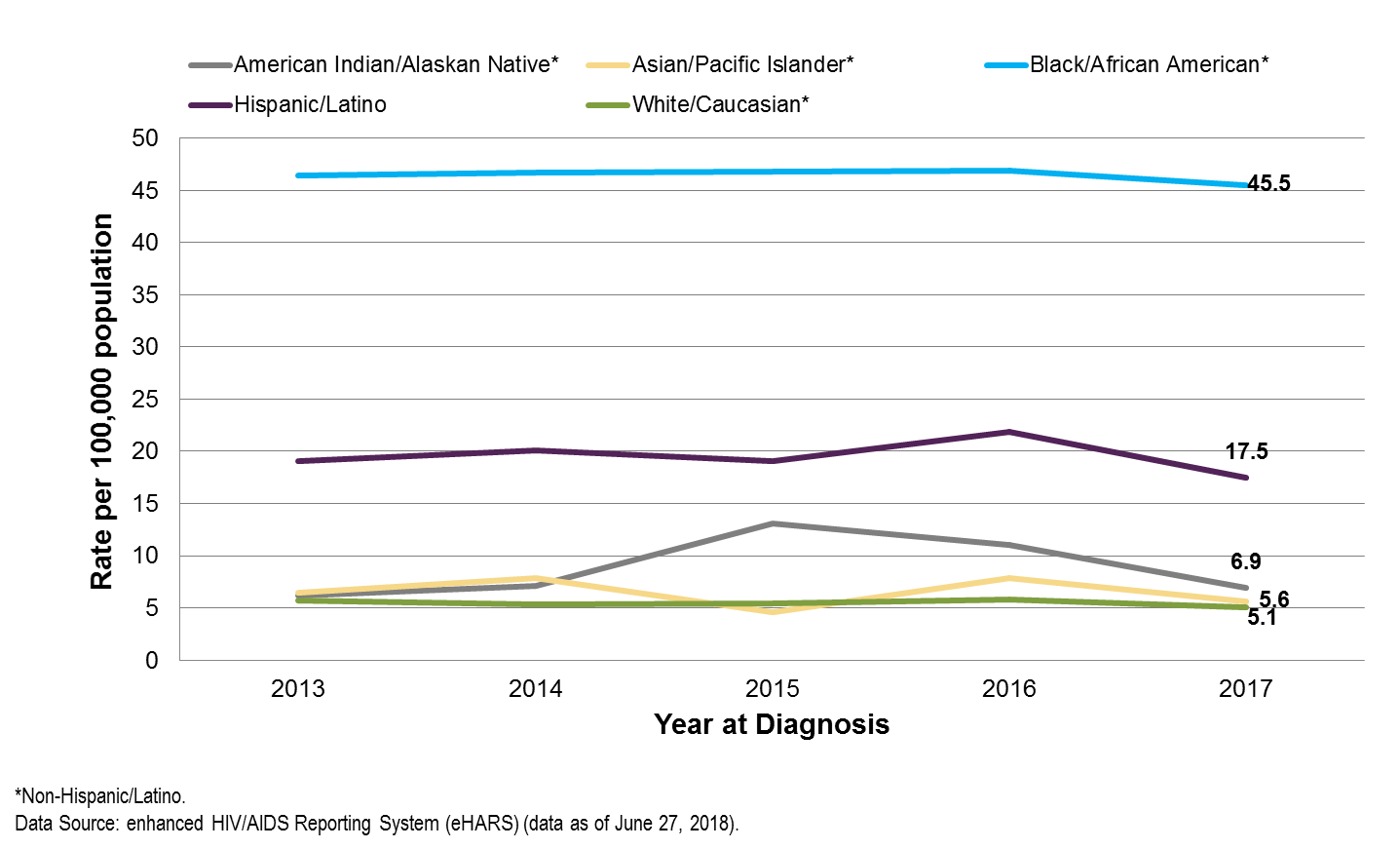 12
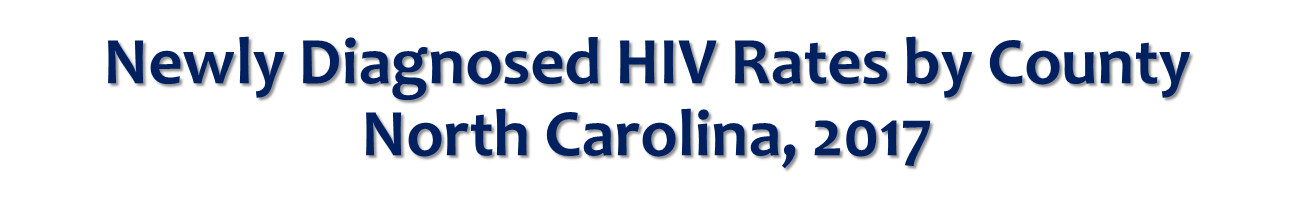 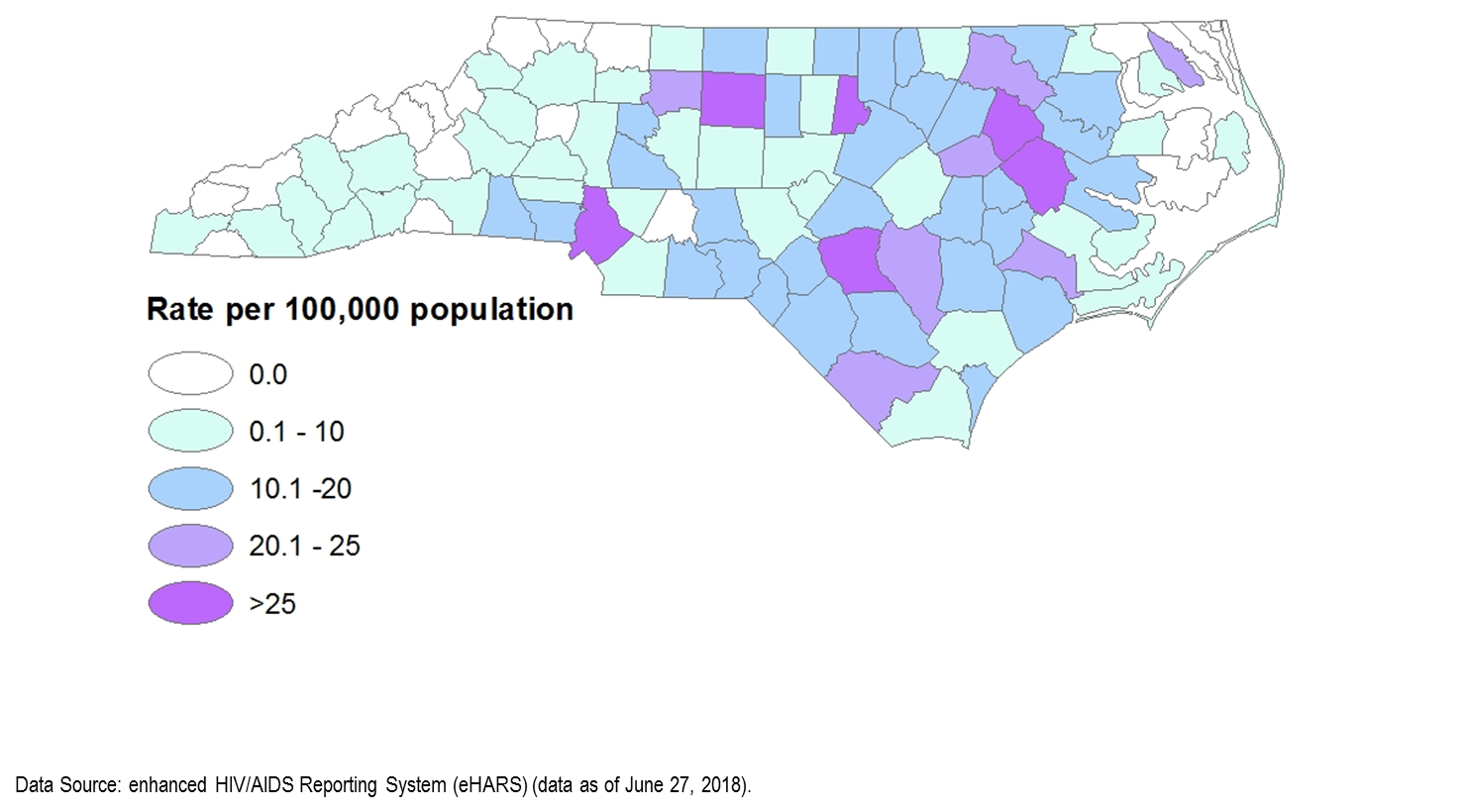 13
HIV EXPOSURE (HIERARCHICAL RISK)
North Carolina DHHS							    HIV/STD Surveillance Unit
14
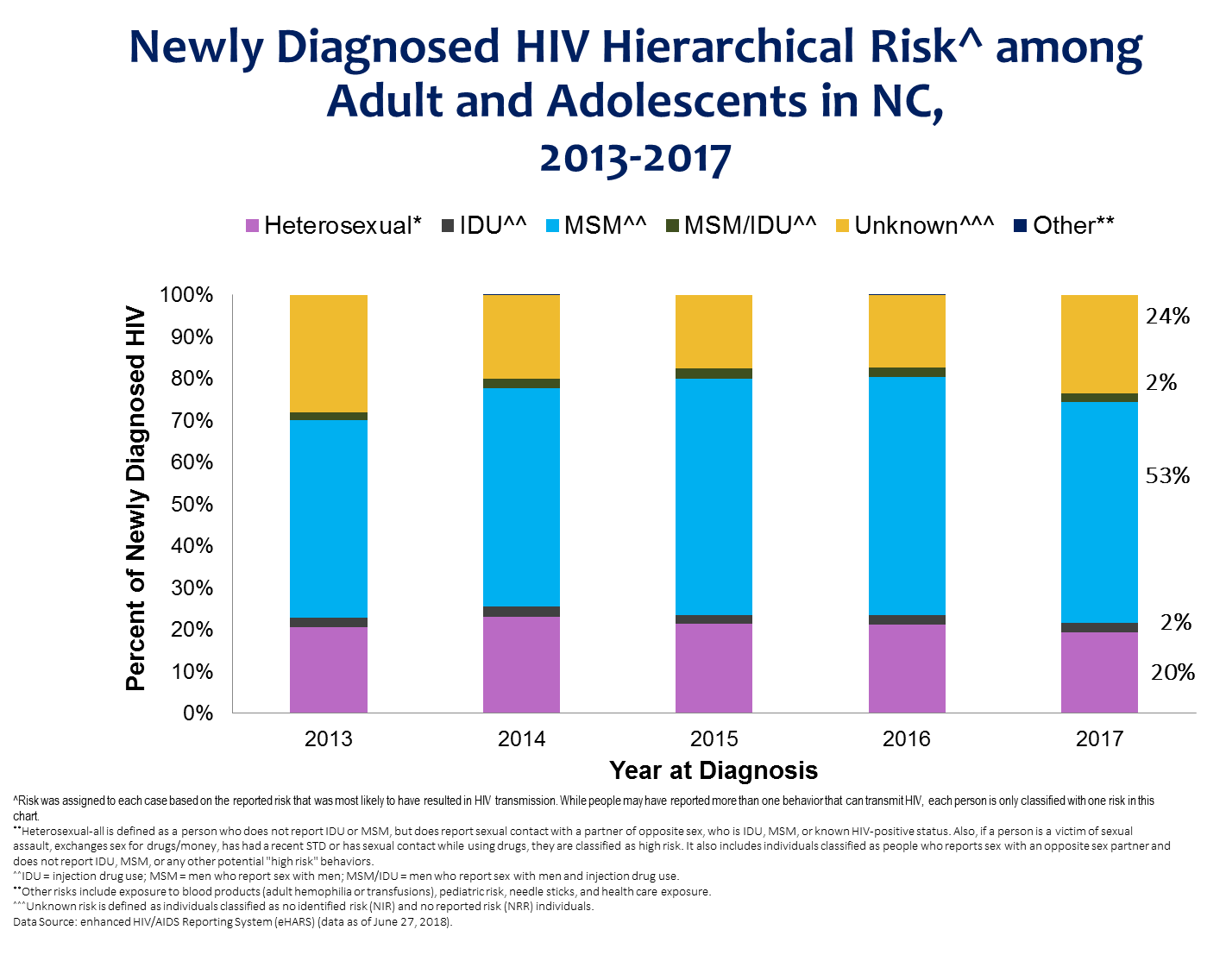 15
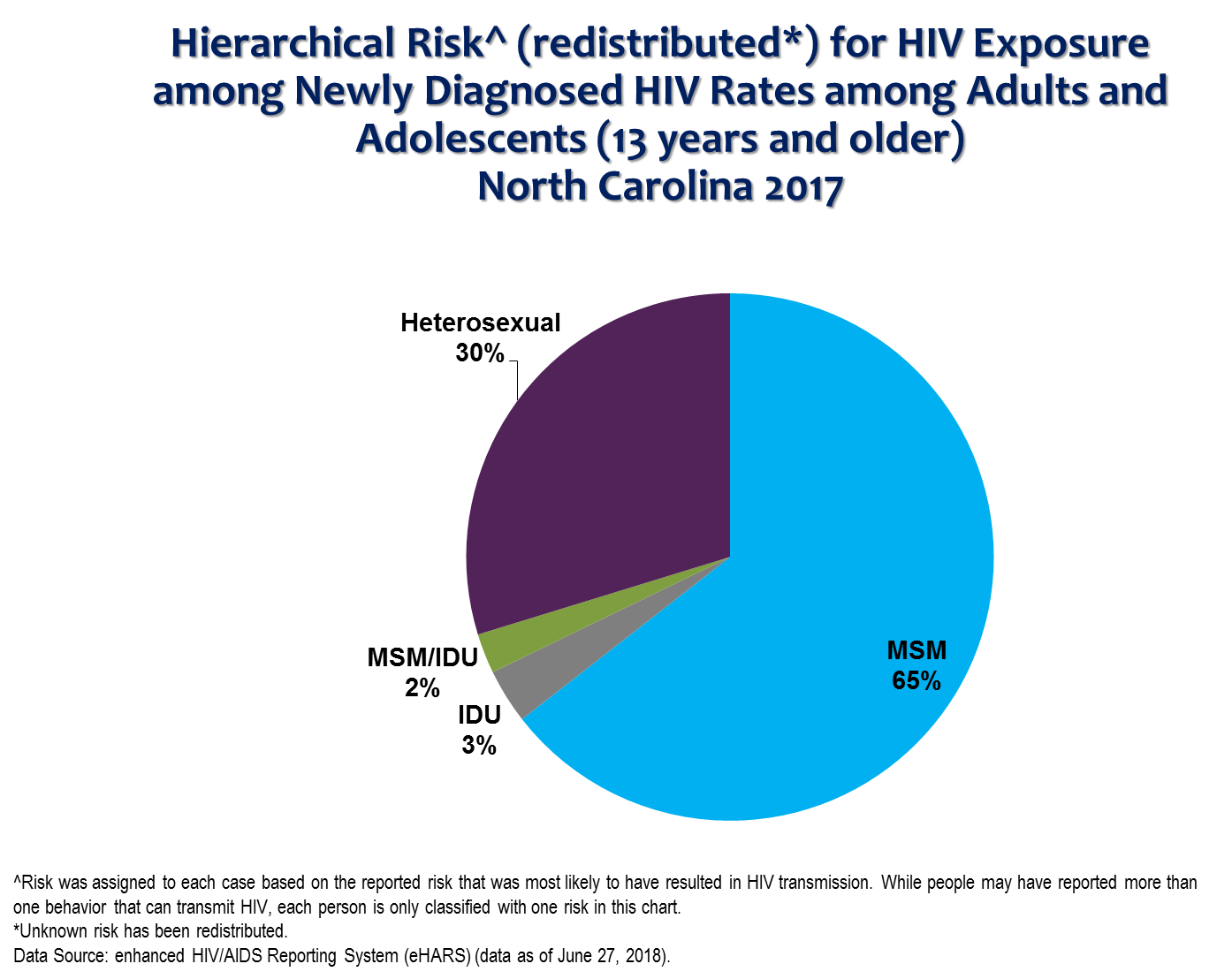 16
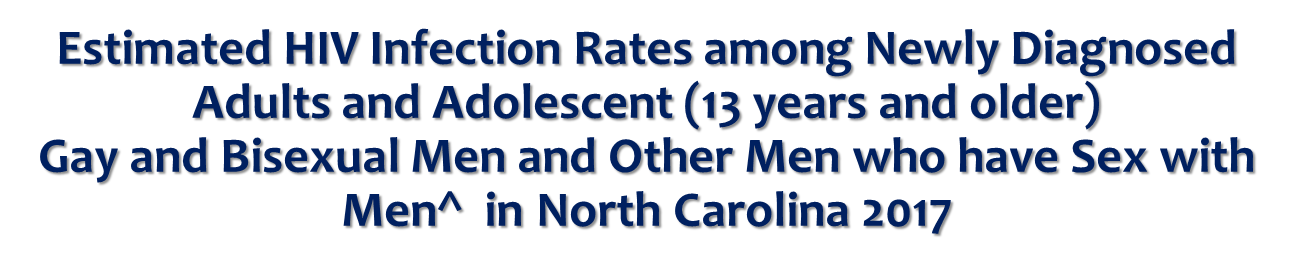 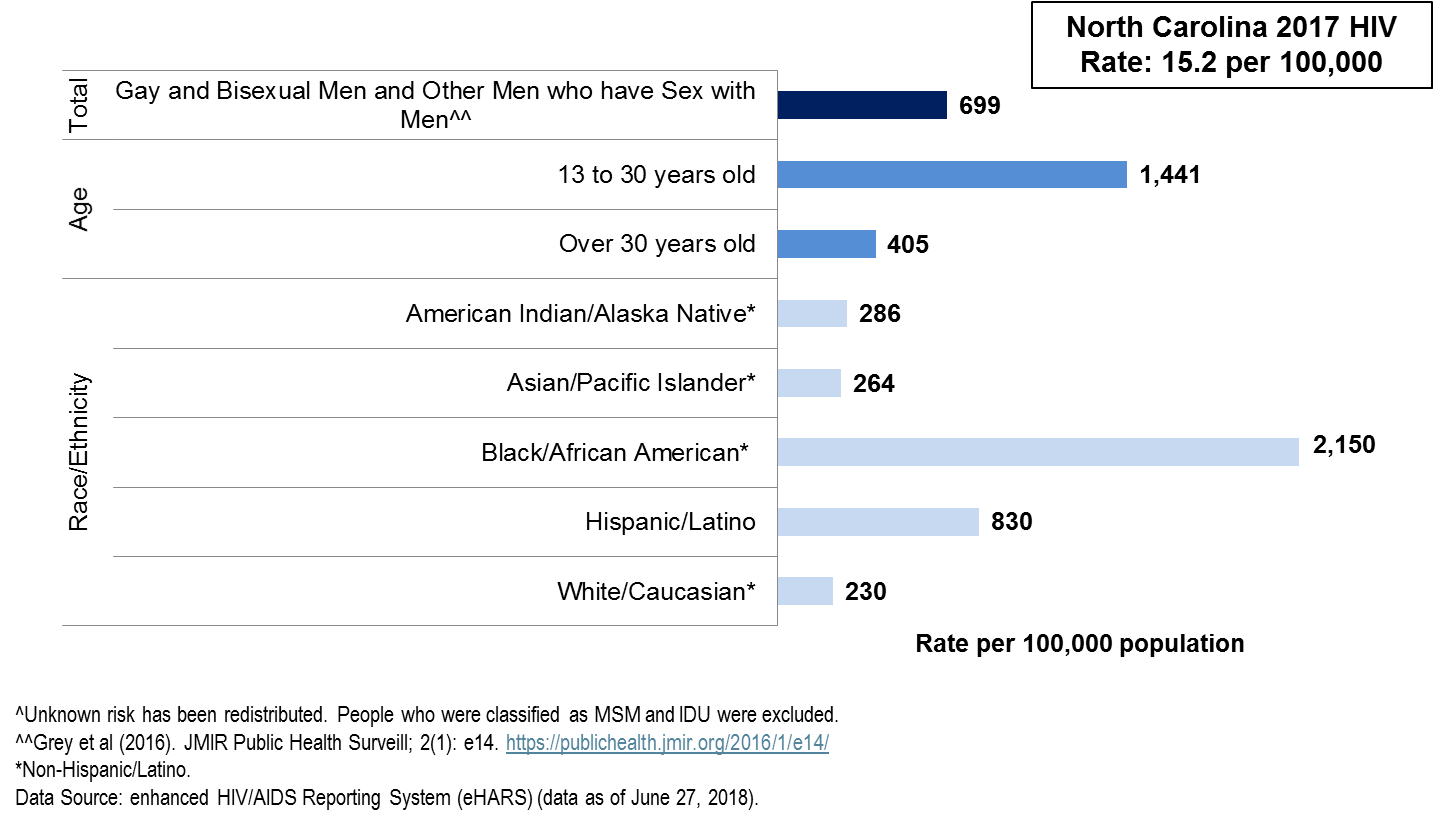 17
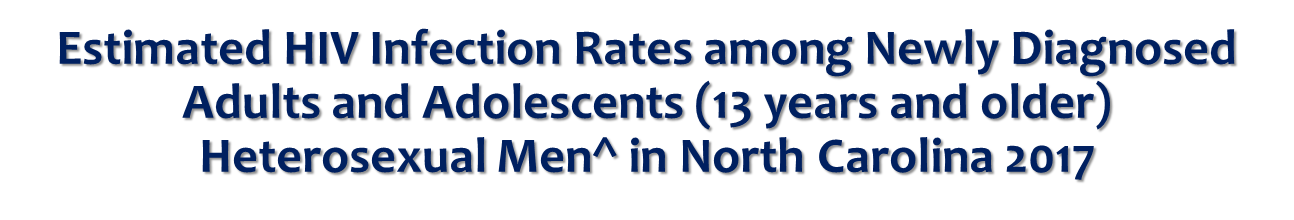 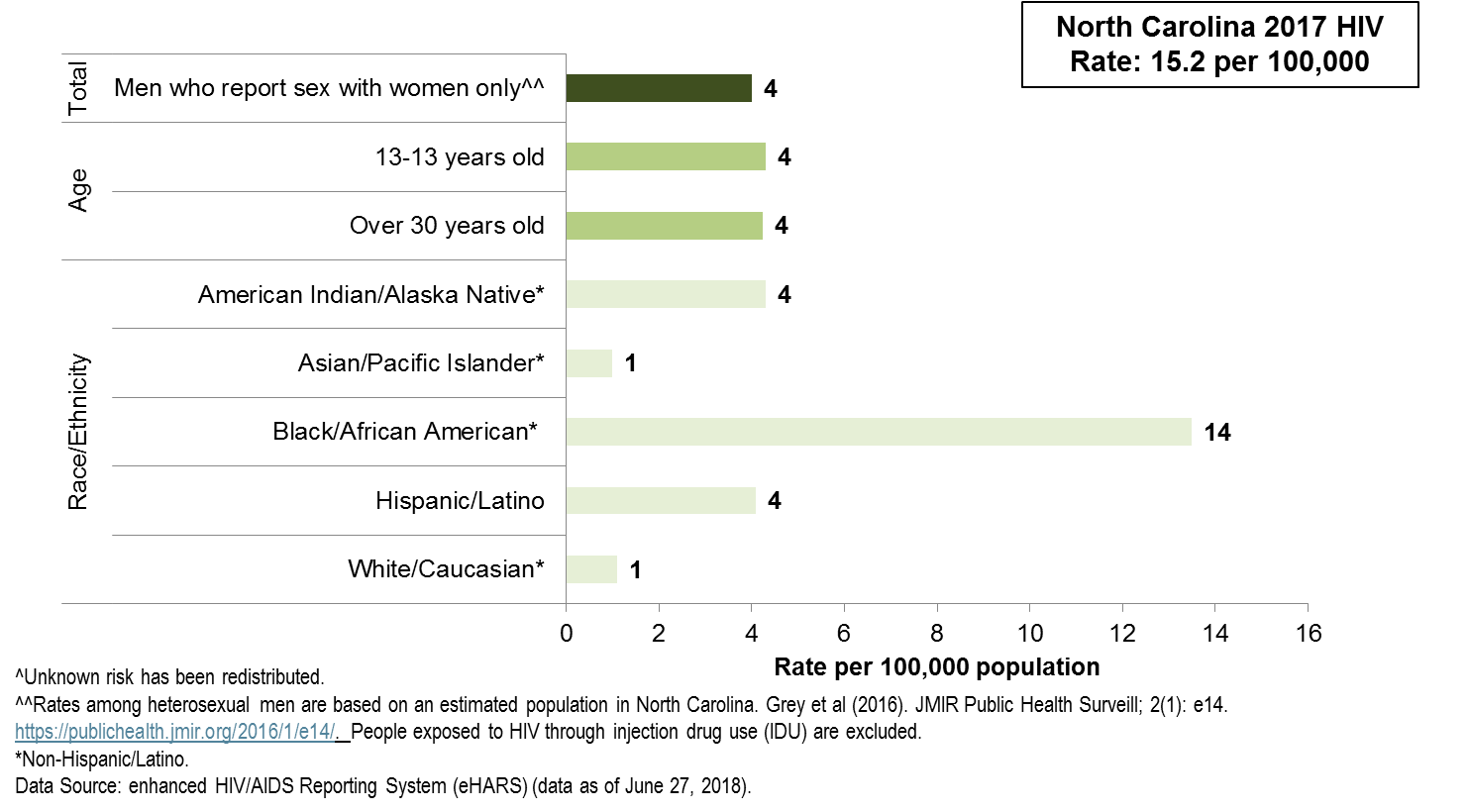 18
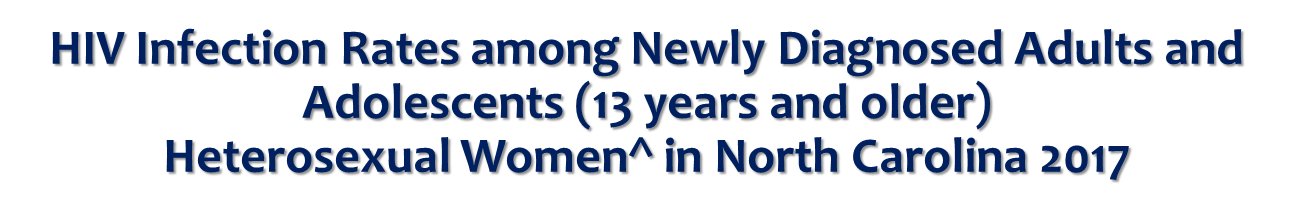 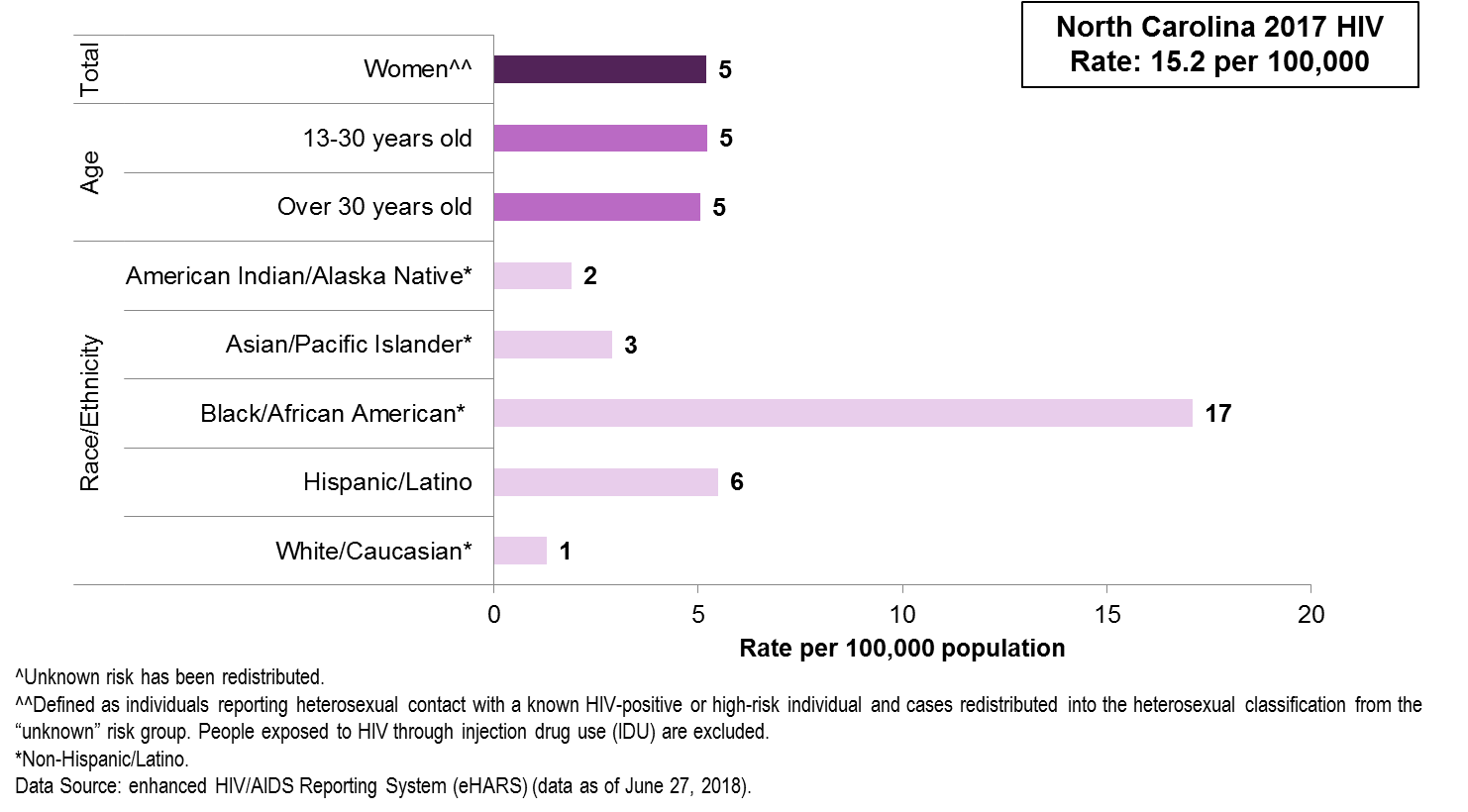 19
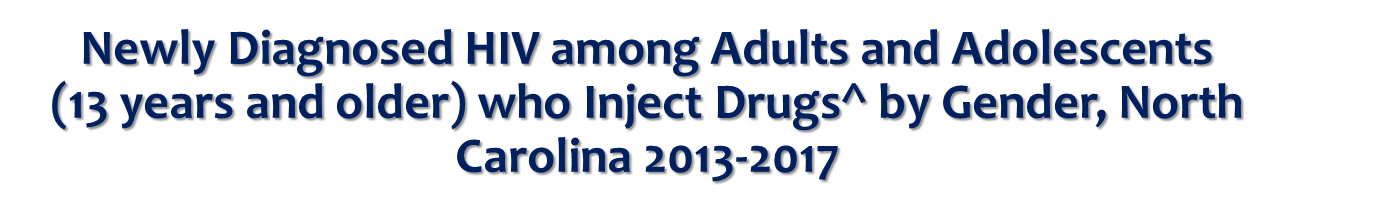 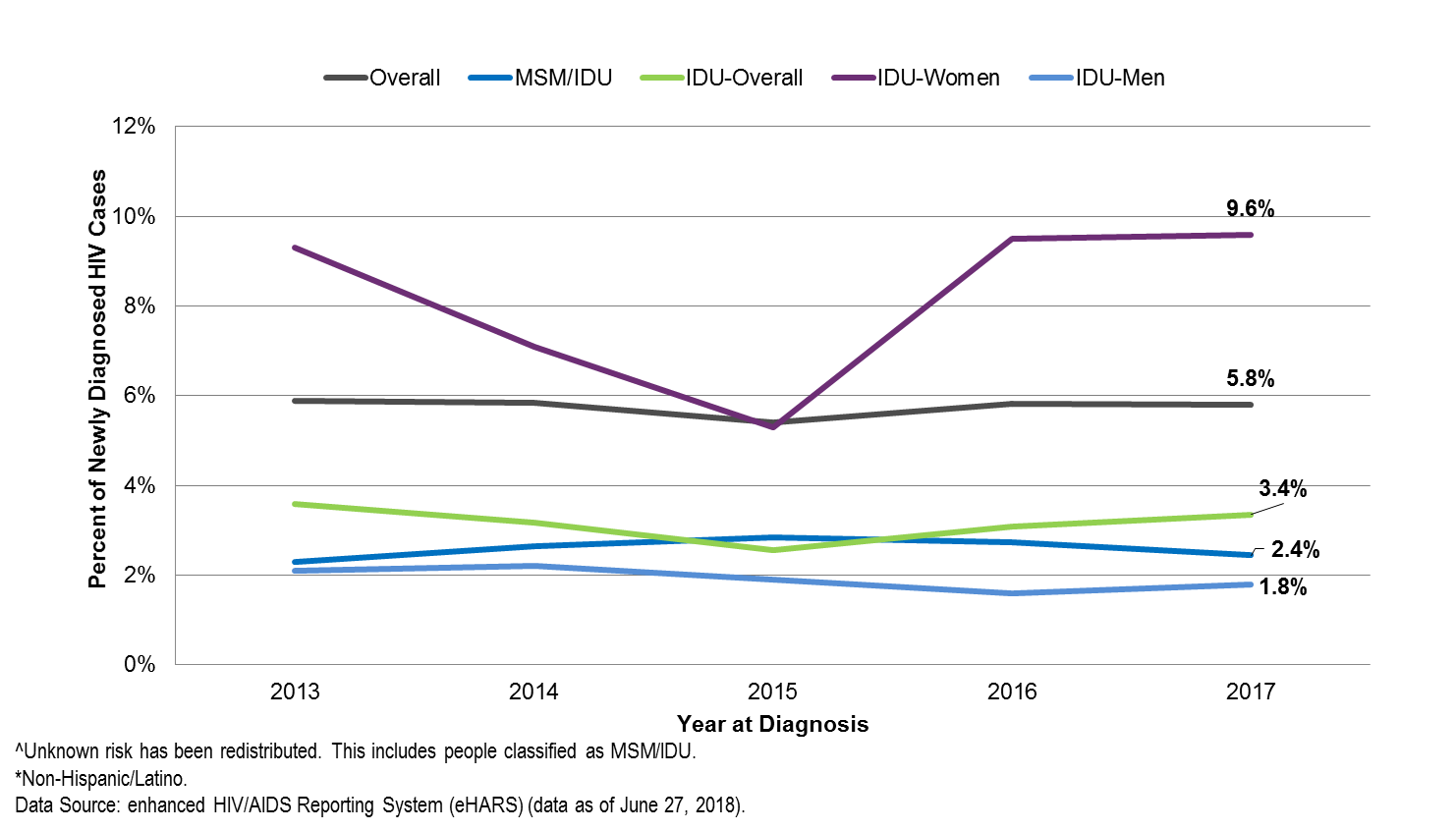 20
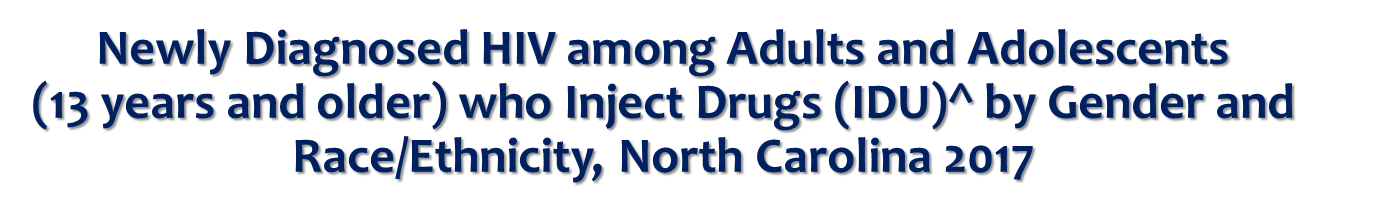 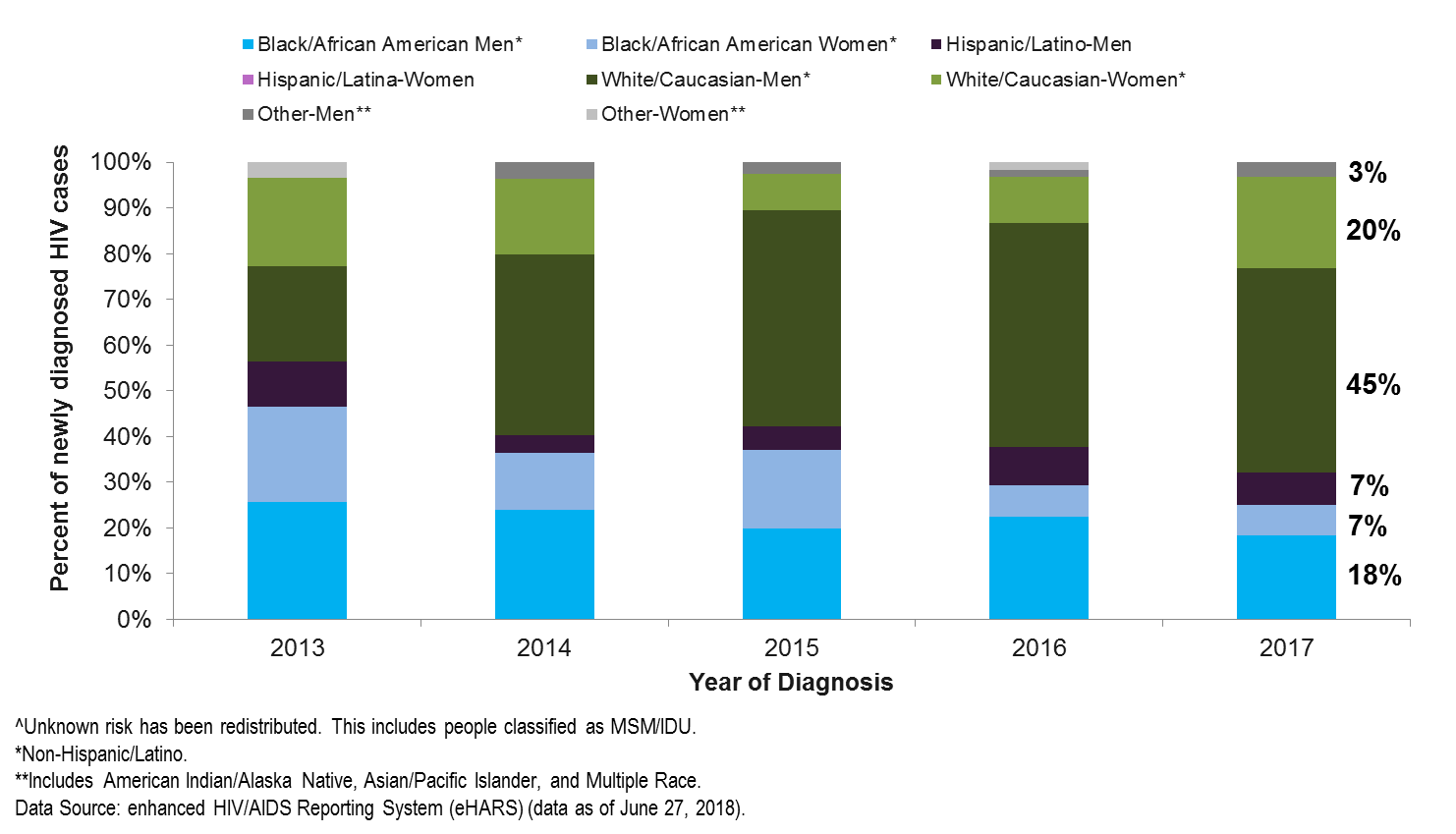 21
Late Diagnosis of HIV (HIV and AIDS within 6 months)
22
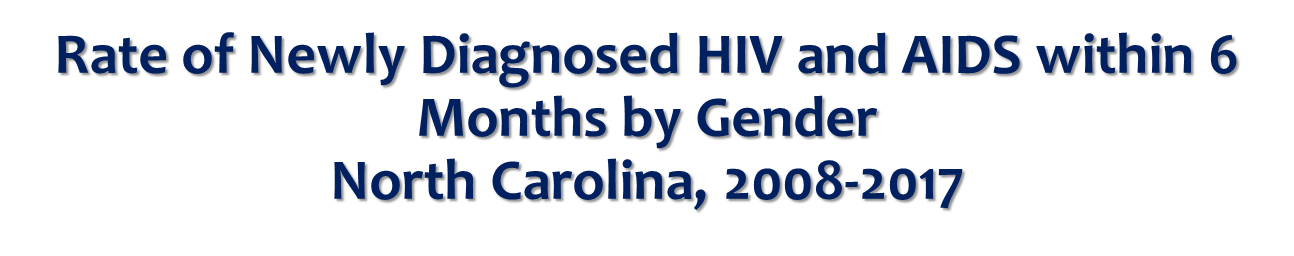 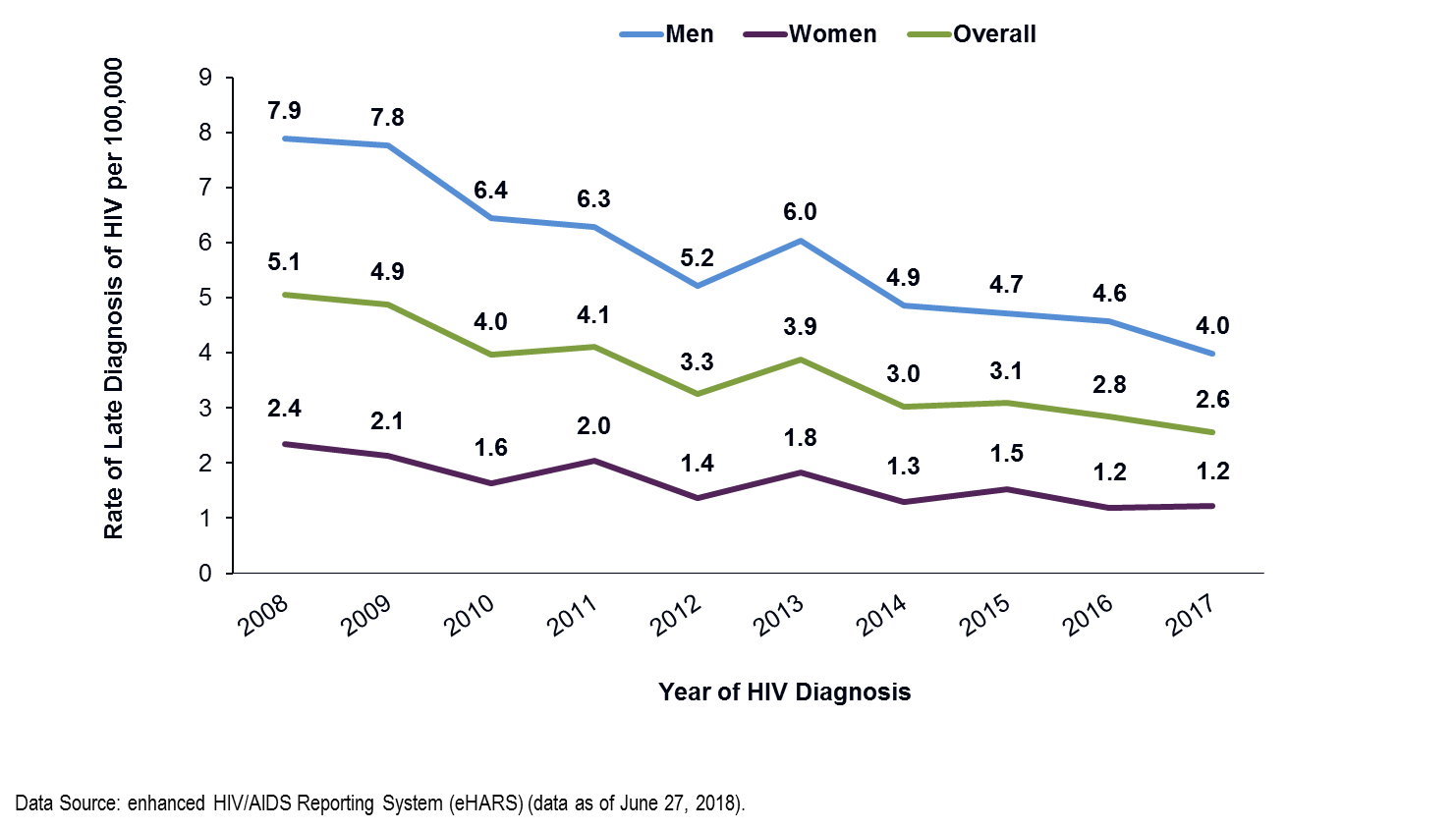 23
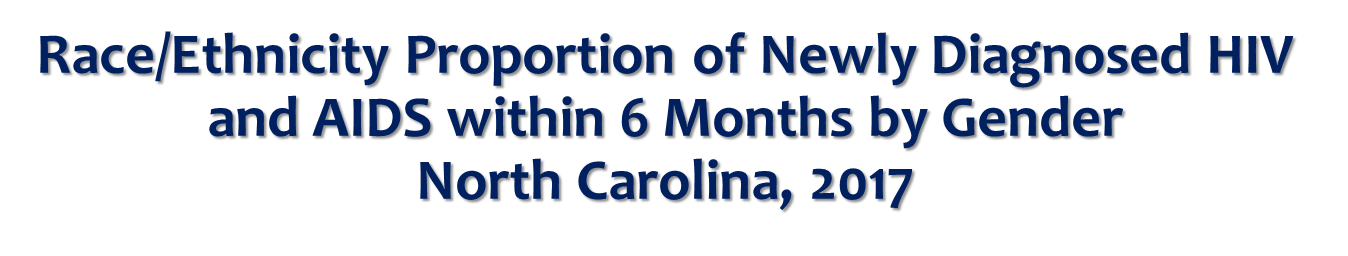 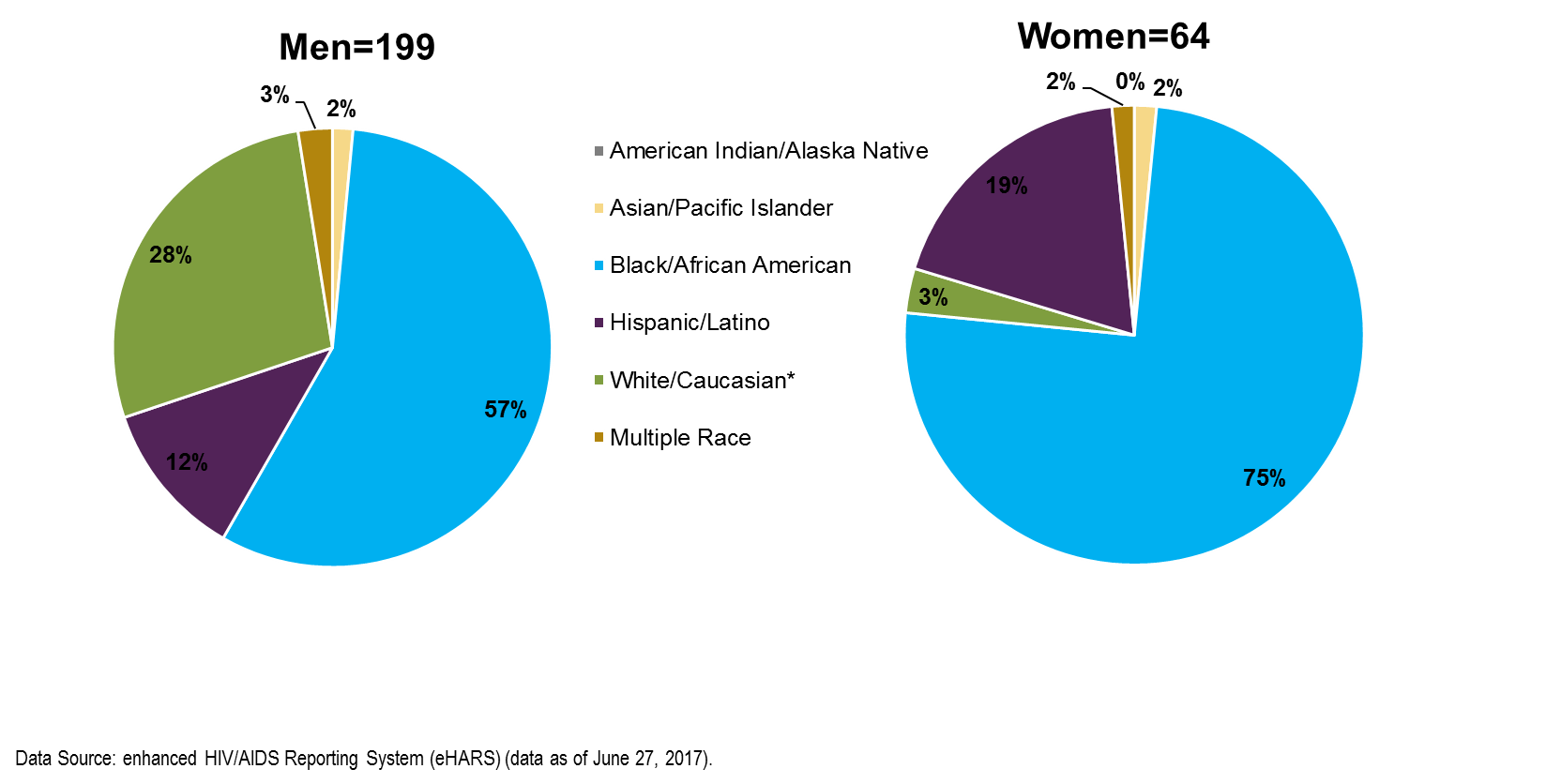 24
HIV AND HEPATITIS B AND C
North Carolina DHHS							    HIV/STD Surveillance Unit
25
HIV and Hepatitis B and C* Co-infection as of 12/31/2017
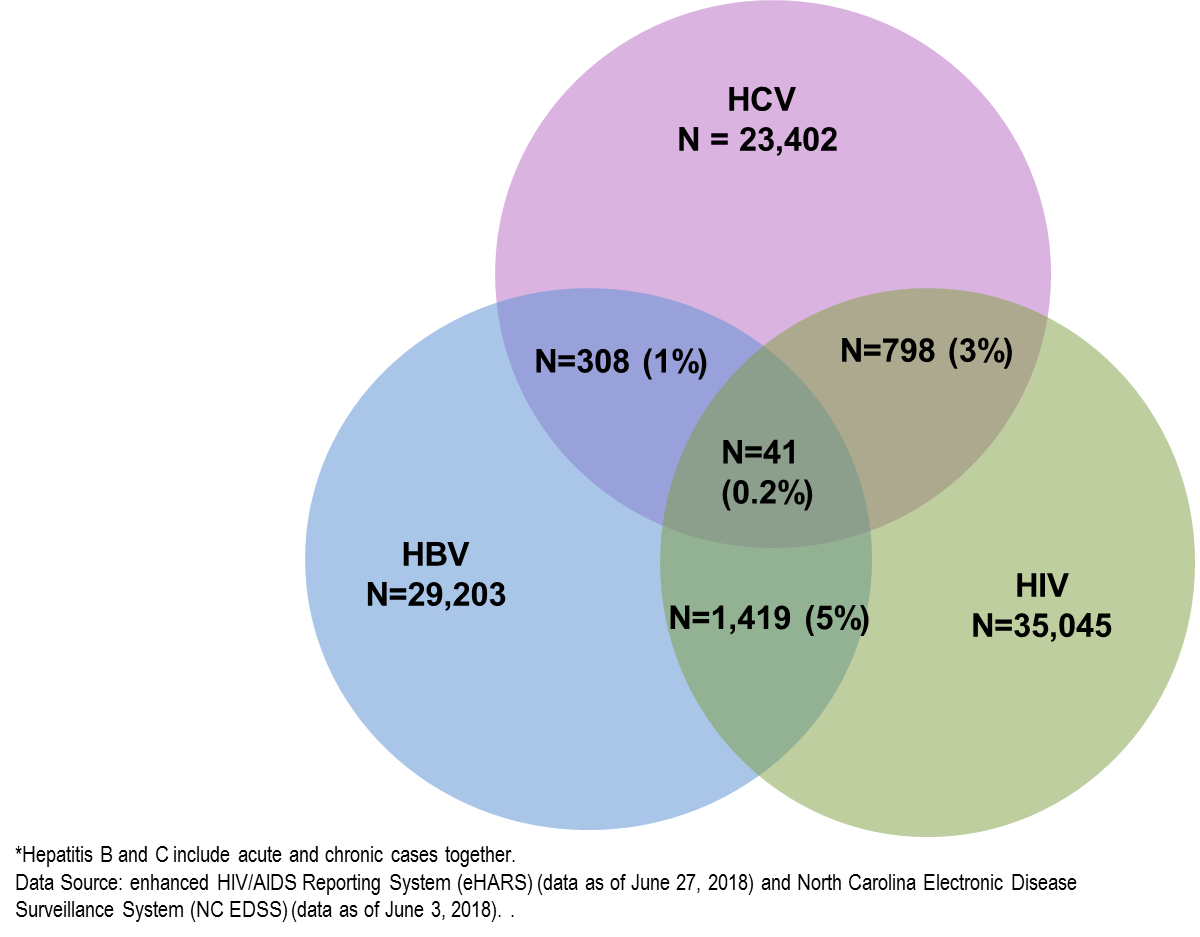 26